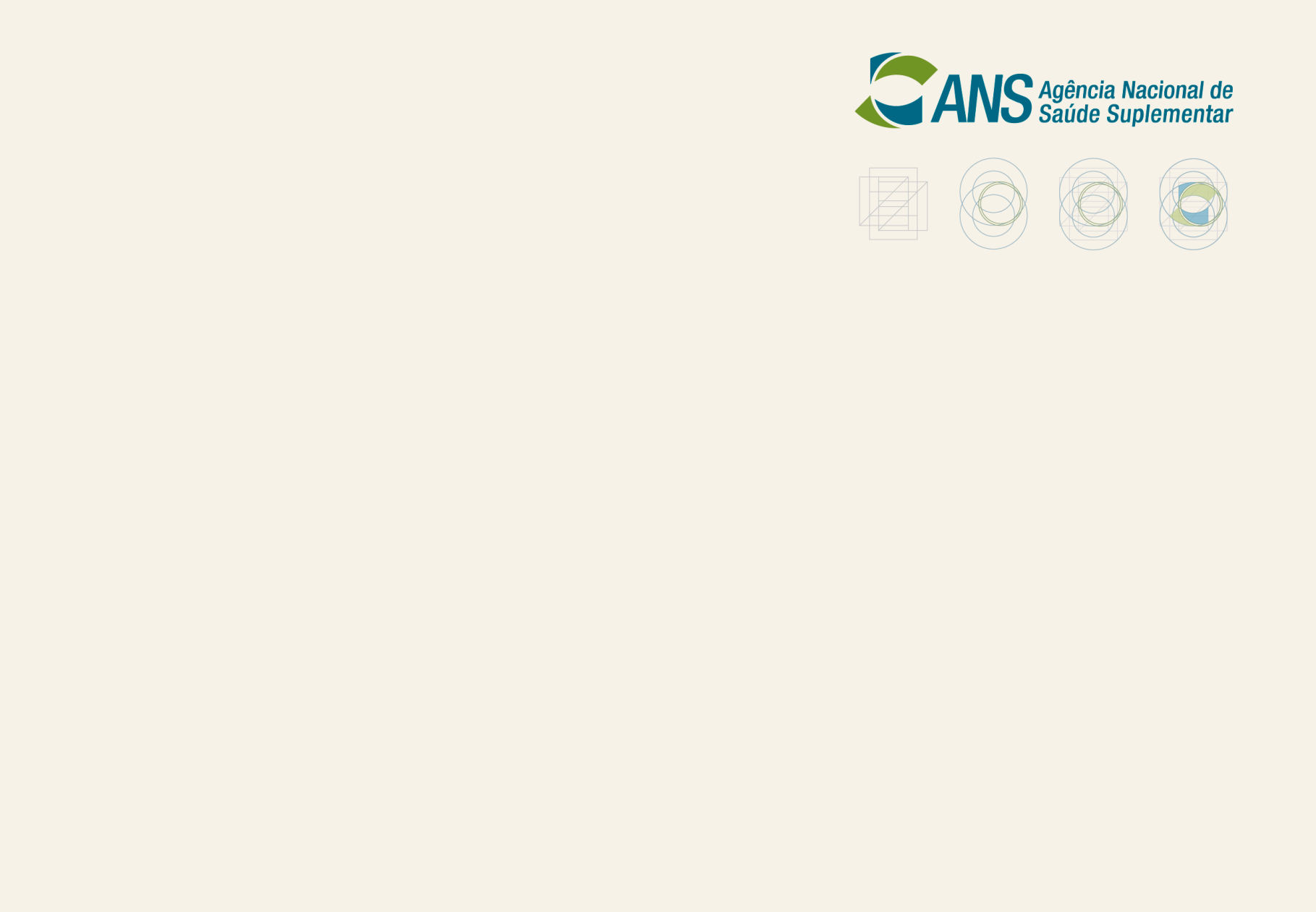 Plano de ContasManual ContábilAgrupamento de Contratos
1
Agrupamento de Contratos
A operada é obrigada a agrupar todos os contratos com menos de 30 vidas.
A operadora é livre para definir um número maior para o agrupamento, por exemplo, 100 vidas. Nesse caso, todos os contratos com menos de 101 vidas seriam agrupados.
A classificação para fins contábeis dos contratos agrupados se dá nas datas de celebração e de aniversários de cada contrato.
A data-base para definir a quantidade de vidas de cada contrato será a data de seu respectivo aniversário. Após esta data, o status do contrato (“agrupado” ou “não agrupado”) se manterá por 12 meses até o próximo aniversário, quando deverá ocorrer nova apuração da quantidade de beneficiários. 
As despesas e receitas dos contratos agrupados permanecem na conta “Agrupamento de Contratos” por 12 meses, quando será novamente apurada a quantidade de beneficiários no aniversário do contrato e sua permanência no agrupamento.
2
Que contratos não serão agrupados?
Não fazem parte do agrupamento de contratos:

I - os planos privados de assistência à saúde exclusivamente odontológicos;
II - os contratos de plano privado de assistência à saúde exclusivo para ex-empregados demitidos ou exonerados sem justa causa ou aposentados, de que trata o artigo 17 da RN n.º 279, de 24 de novembro de 2011, que dispõe, em especial, sobre a regulamentação dos artigos 30 e 31 da Lei nº 9656, de 1998; e
III - os planos privados de assistência à saúde com formação de preço pós-estabelecido.
3
Conta: Agrupamento de Contratos
Momento 1 – Celebração do contrato. Apurar o nº de vidas.
	
Exemplo: Assinatura do contrato com menos de 30 vidas em maio/16.

Como proceder: A data de apuração da quantidade de beneficiários é a data de assinatura do contrato. Todas as despesas e receitas serão agrupadas e discriminadas na conta específica até o próximo aniversário do contrato (maio/2017).
Momento 2 – Aniversário do contrato. Apurar o nº de vidas.

Exemplo 1: Aniversário em maio/2017, e contrato com menos de 30 vidas.
	
Como proceder: Todas as despesas e receitas serão agrupadas e discriminadas na conta específica até o próximo aniversário do contrato (maio/2018).

Exemplo 2: Aniversário em maio/17, e contrato com mais de 30 vidas.

Como proceder: Todas as despesas e receitas NÃO mais serão agrupadas e discriminadas na conta específica a partir de maio/17 até o próximo aniversário do contrato (maio/2018), quando deverá ser novamente apurado o nº de vidas do contrato.
4